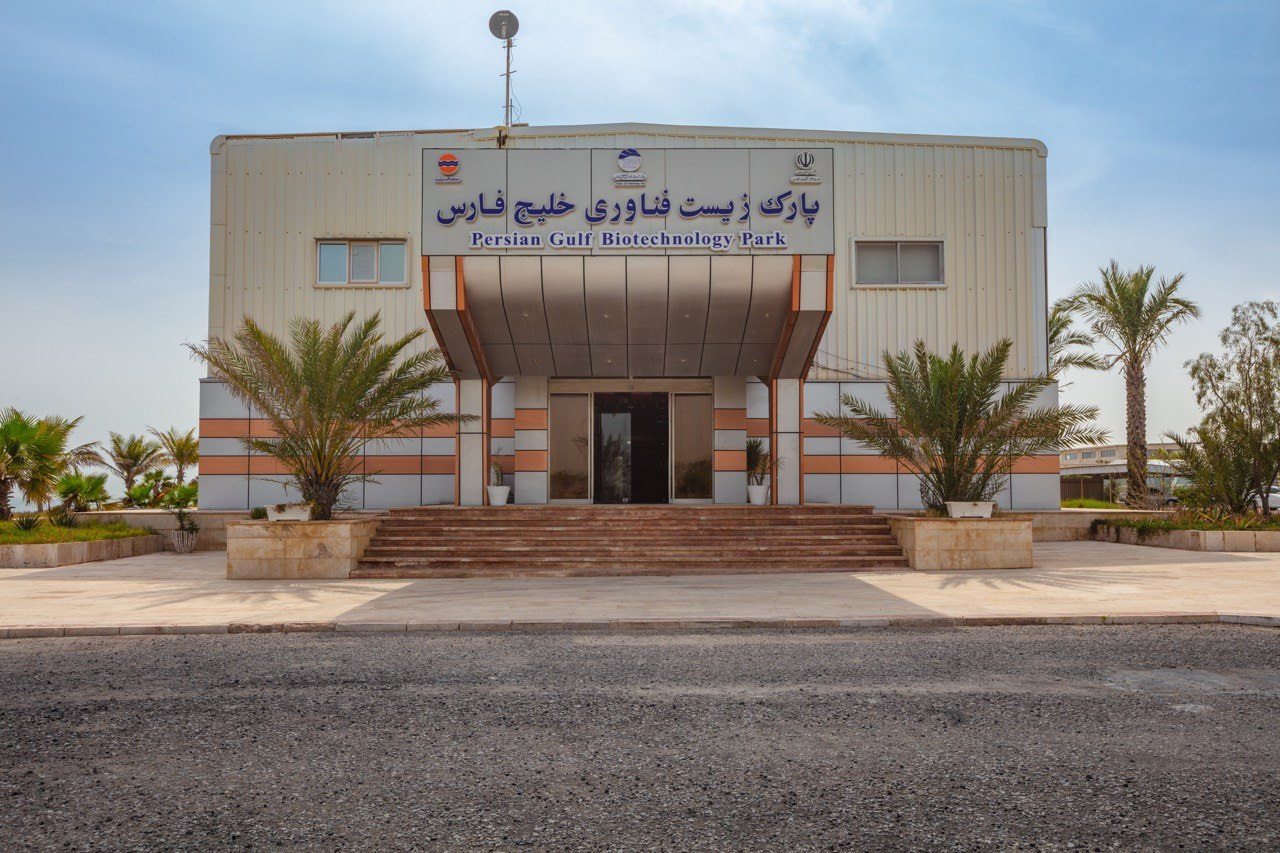 توسعه و ارتقاء
 زيست بوم
 نوآوري استان ها (تانا) 
جزیره قشم
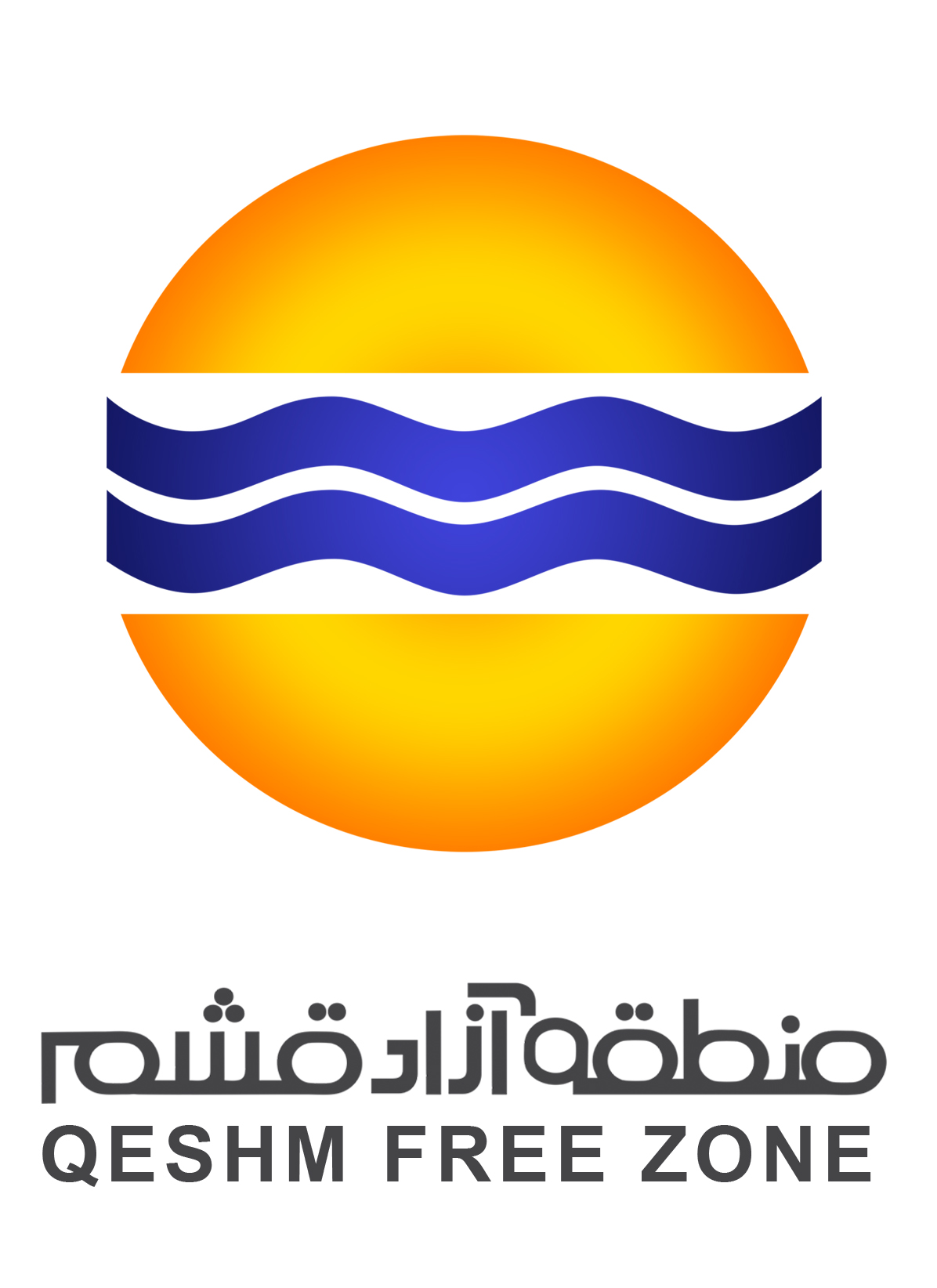 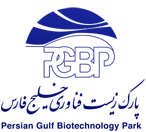 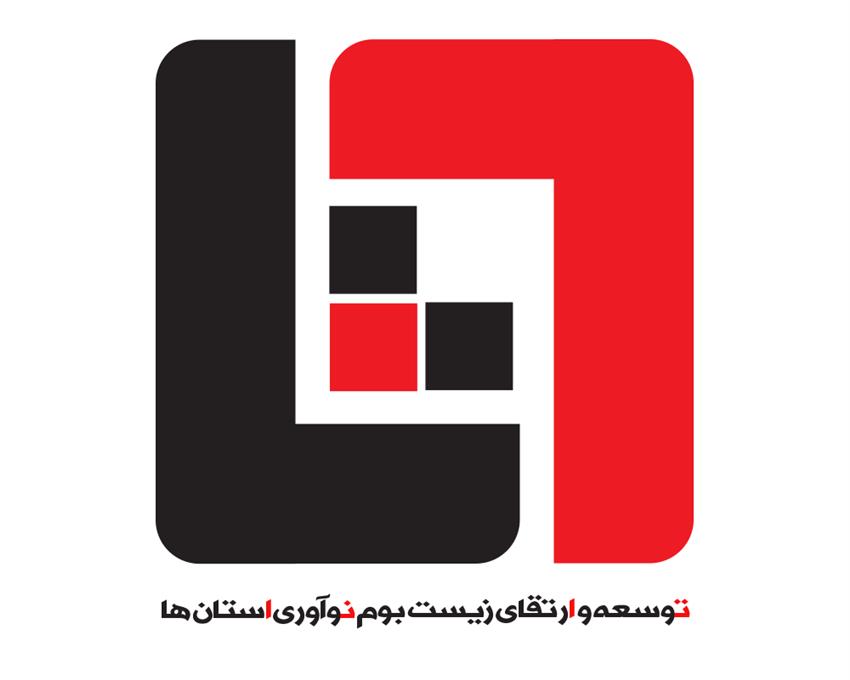 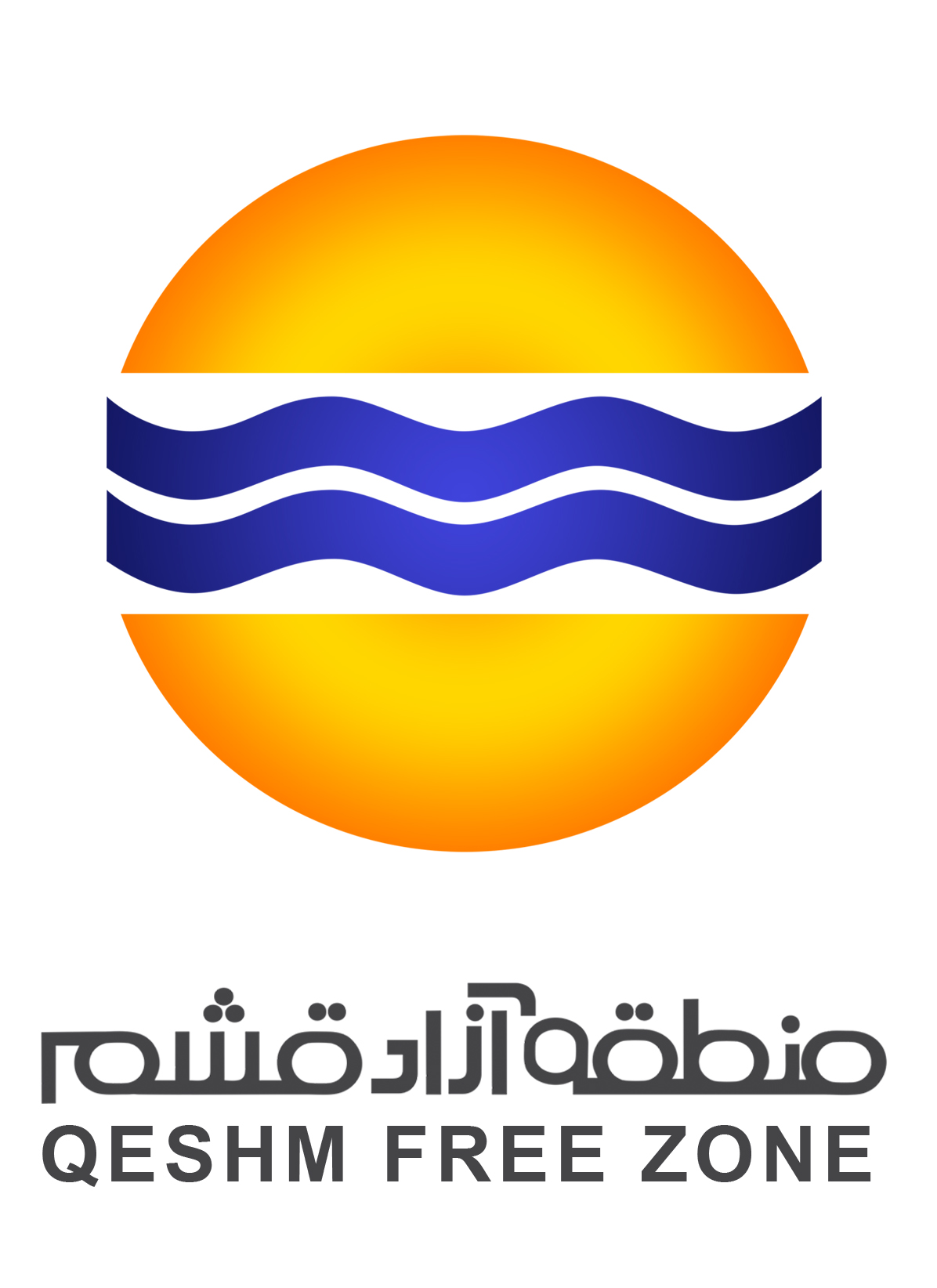 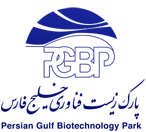 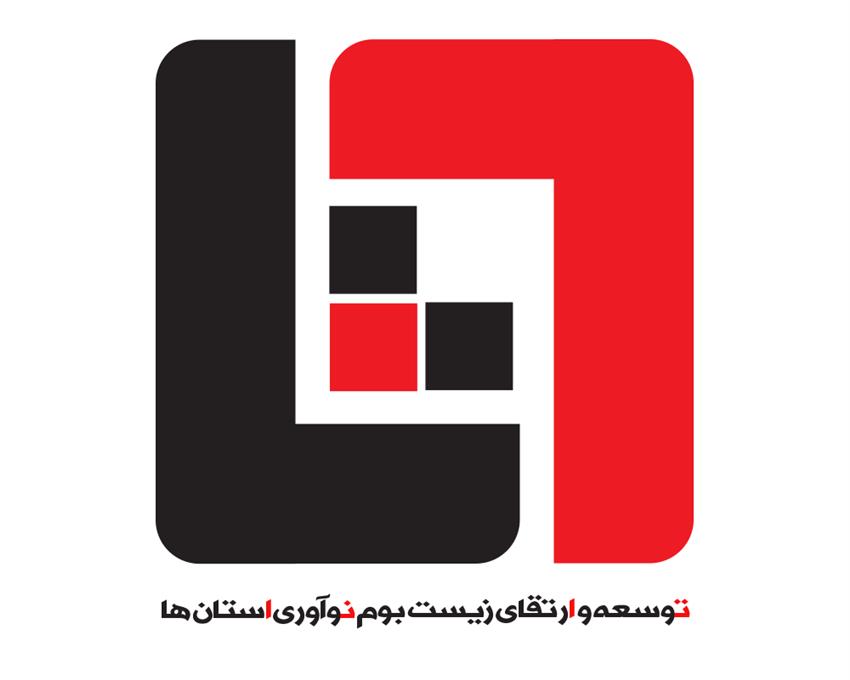 2
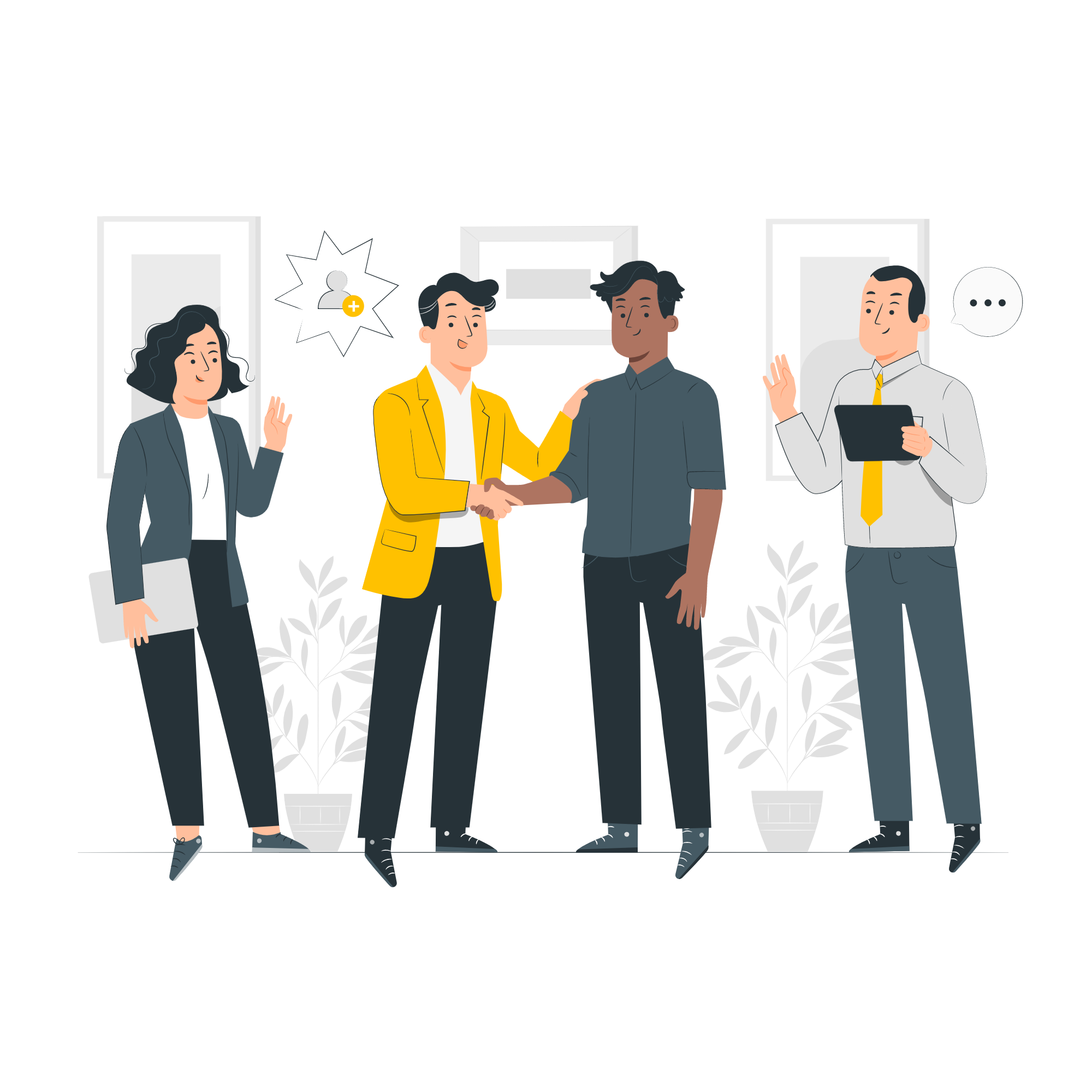 معرفي
 تيم/شركت
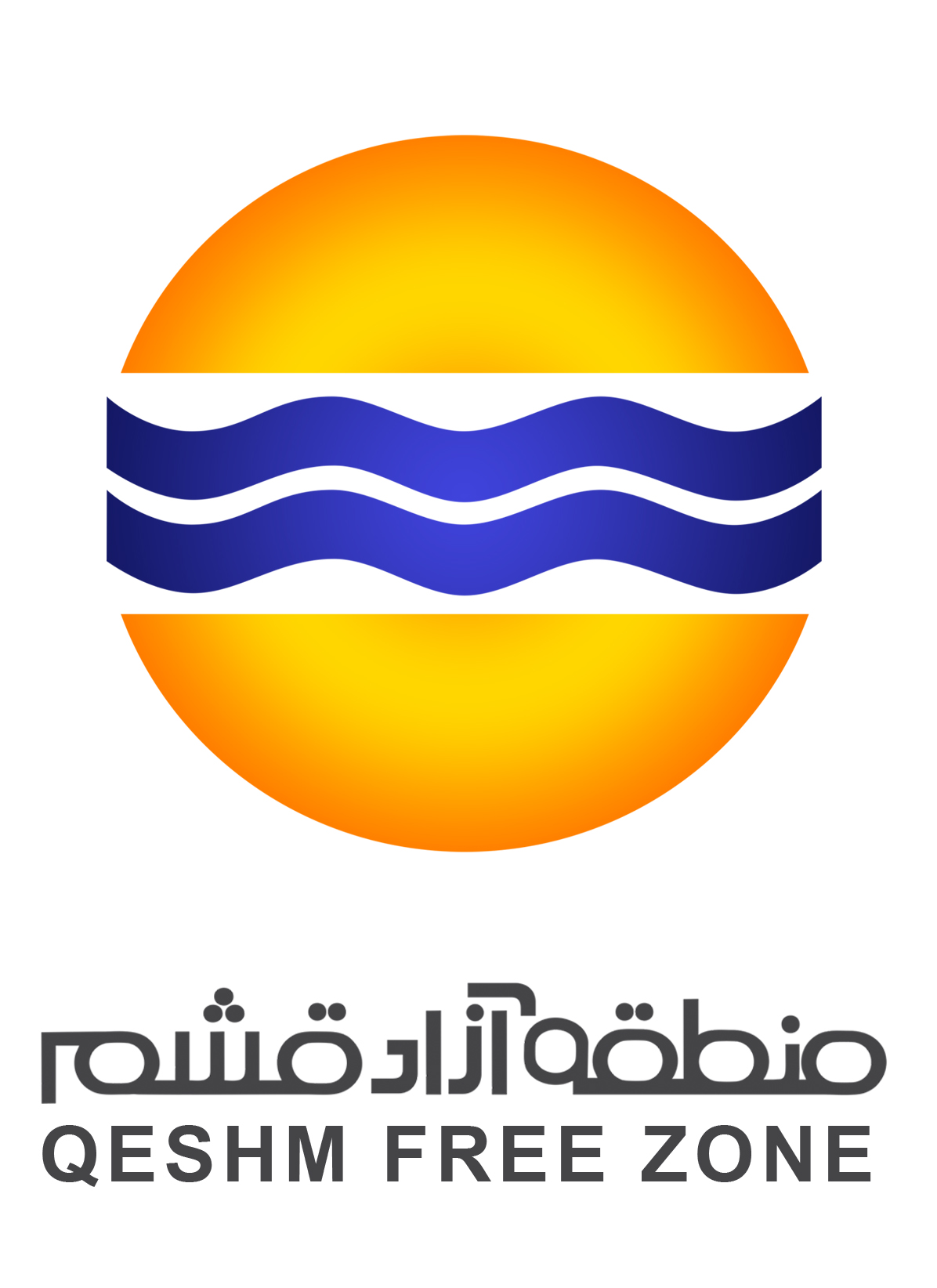 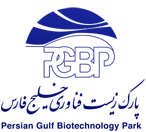 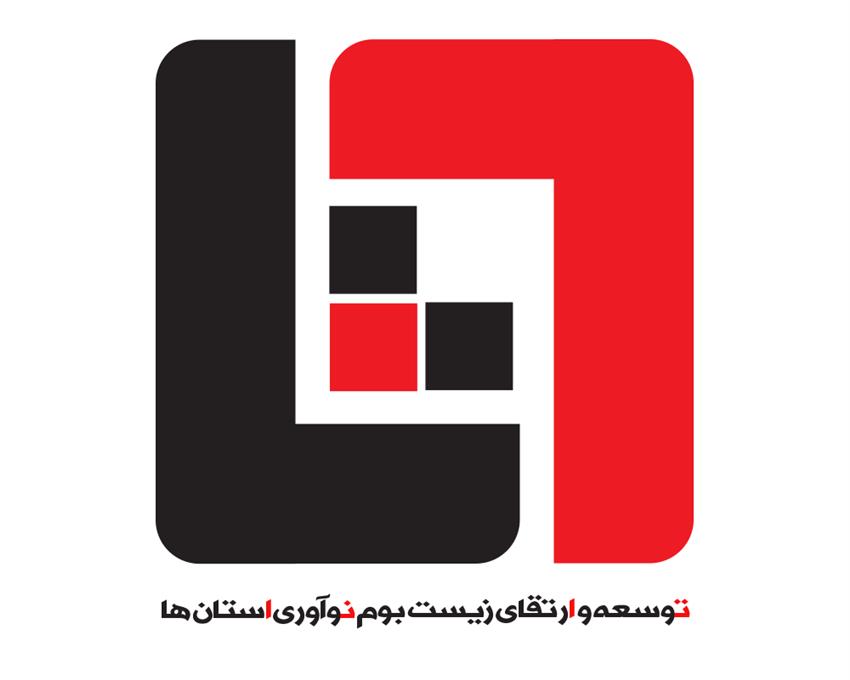 3
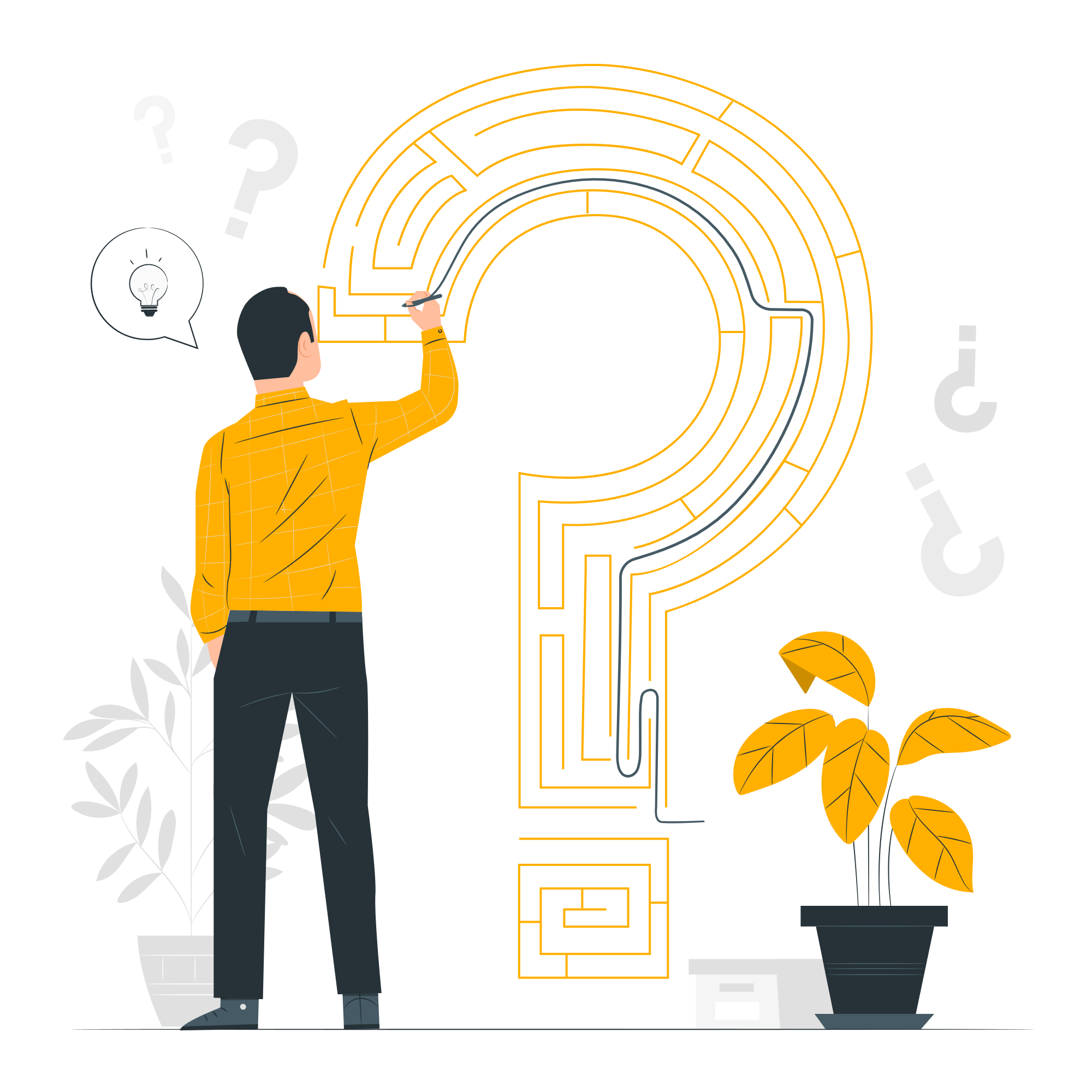 مسئله
4
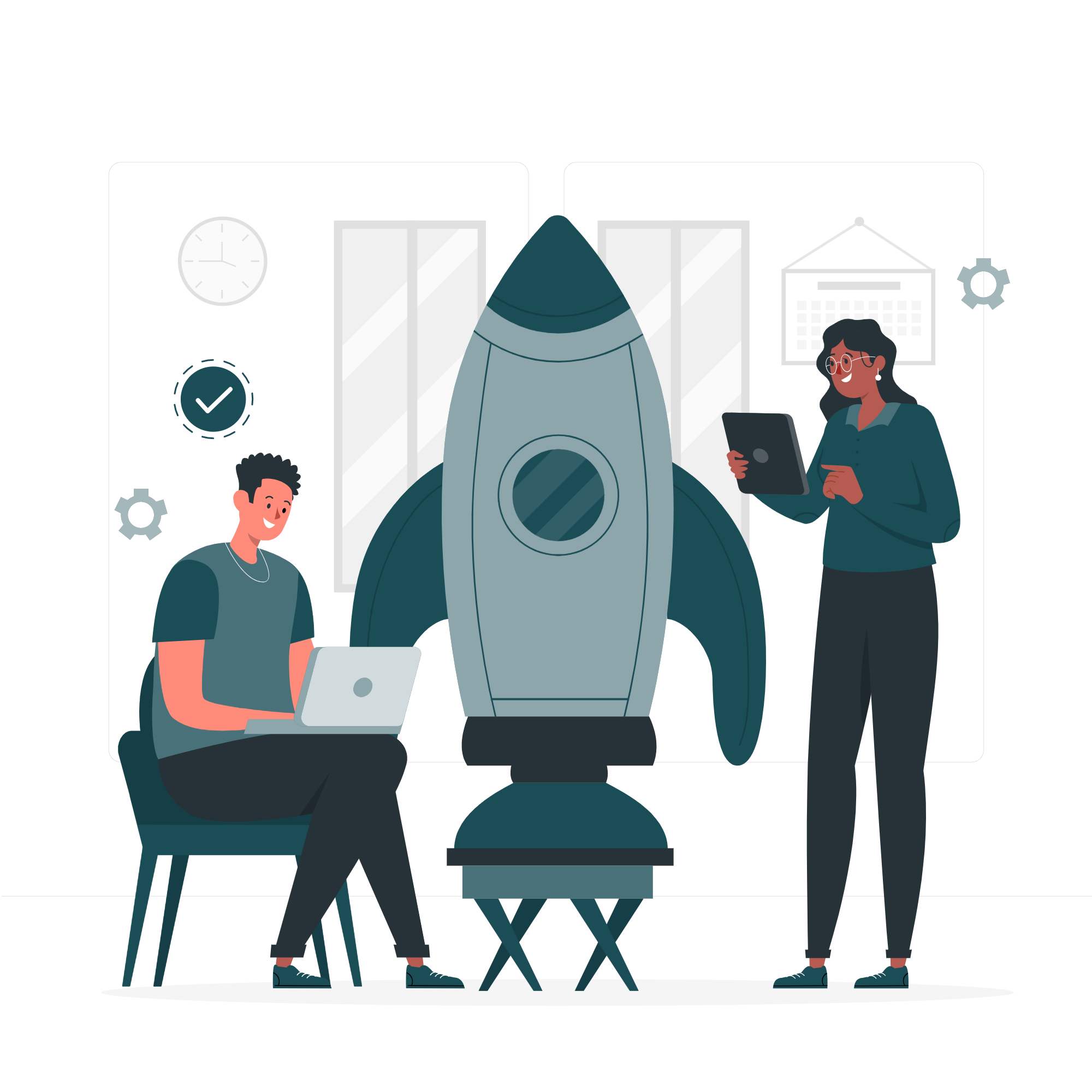 راه حل
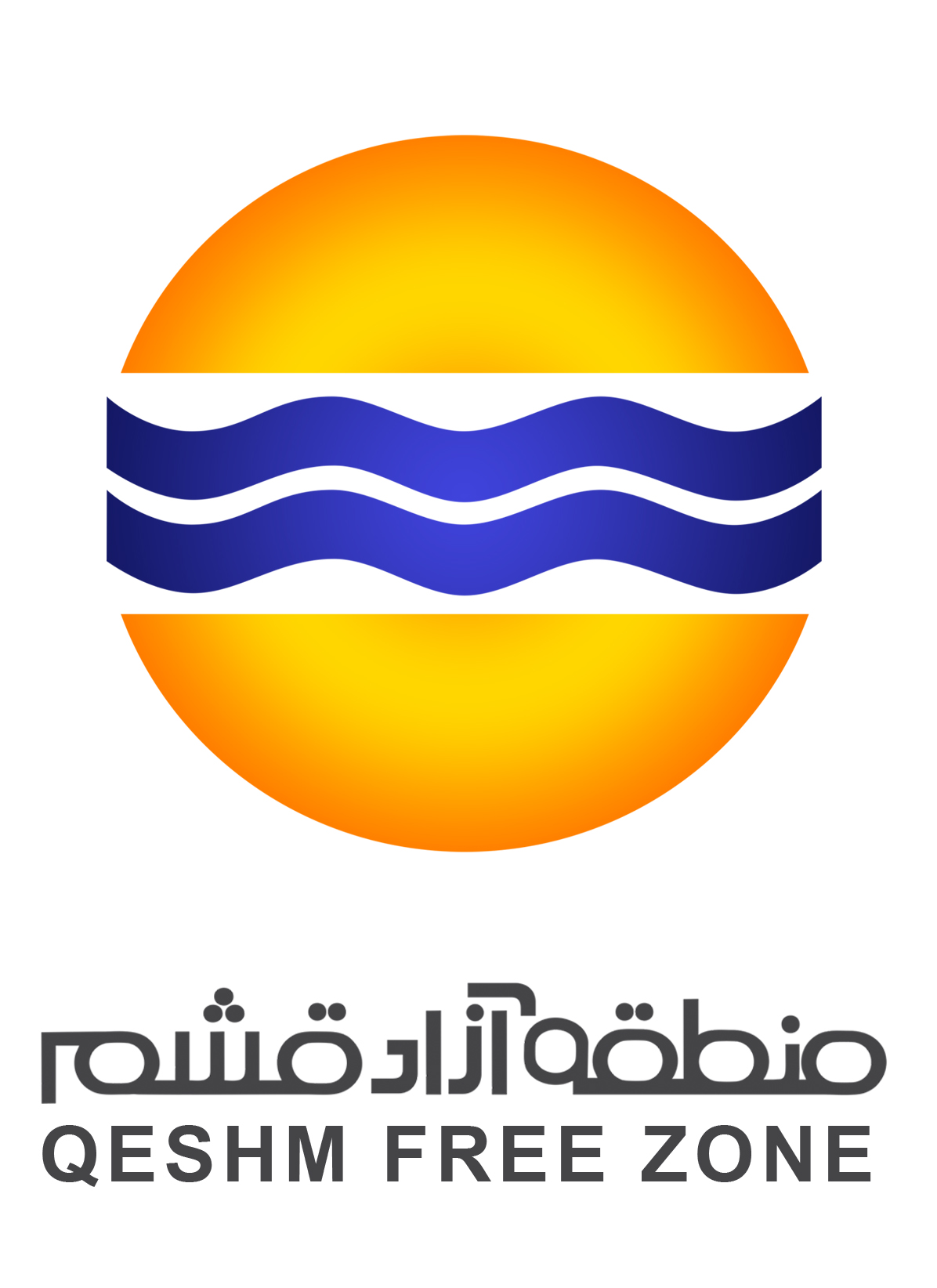 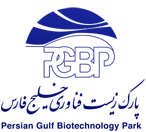 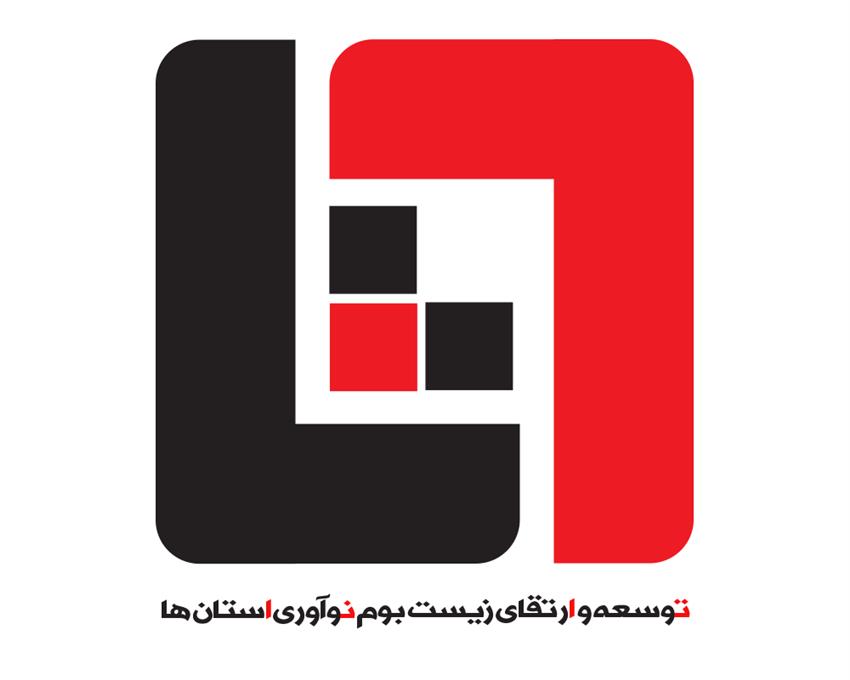 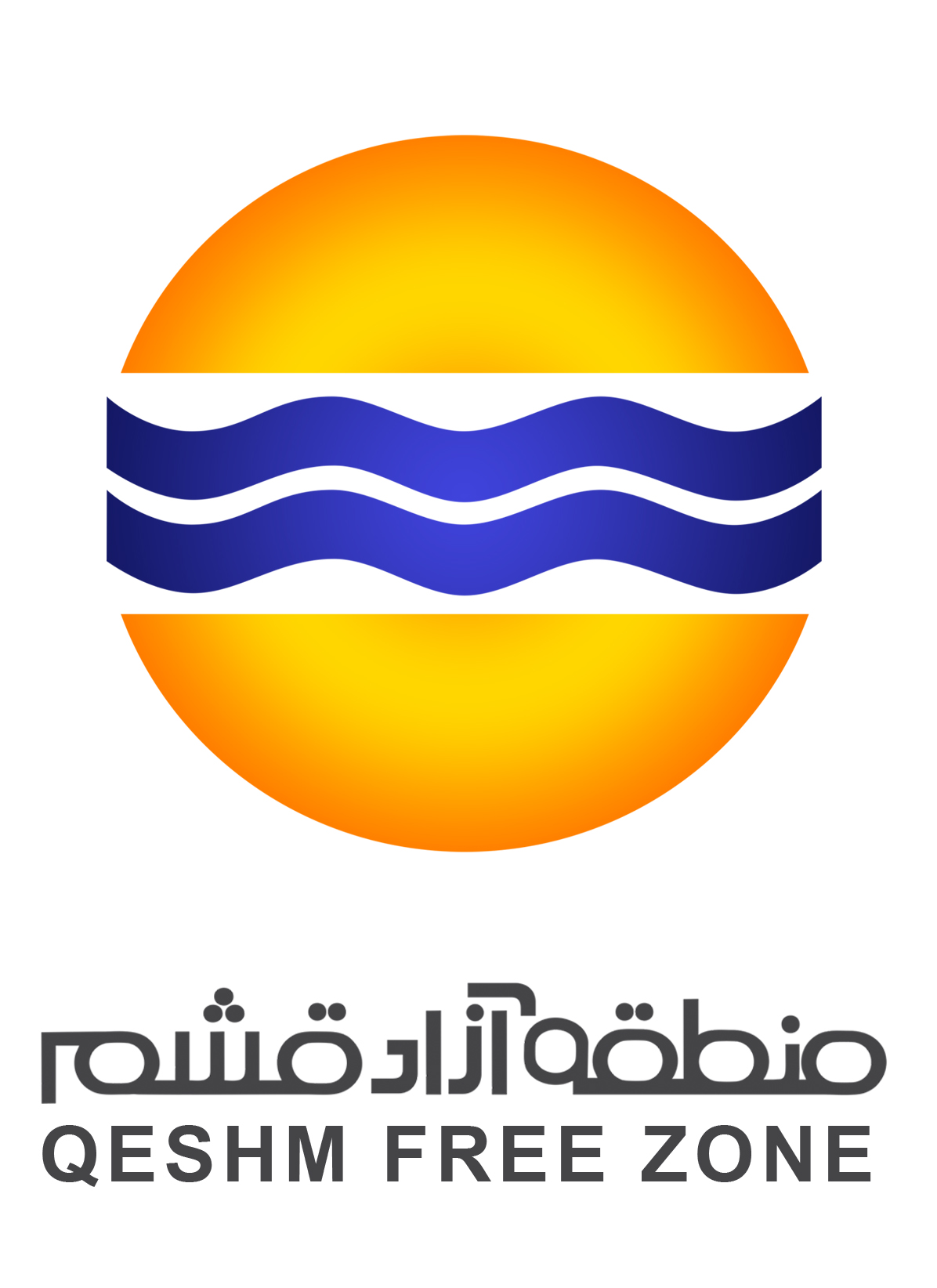 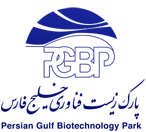 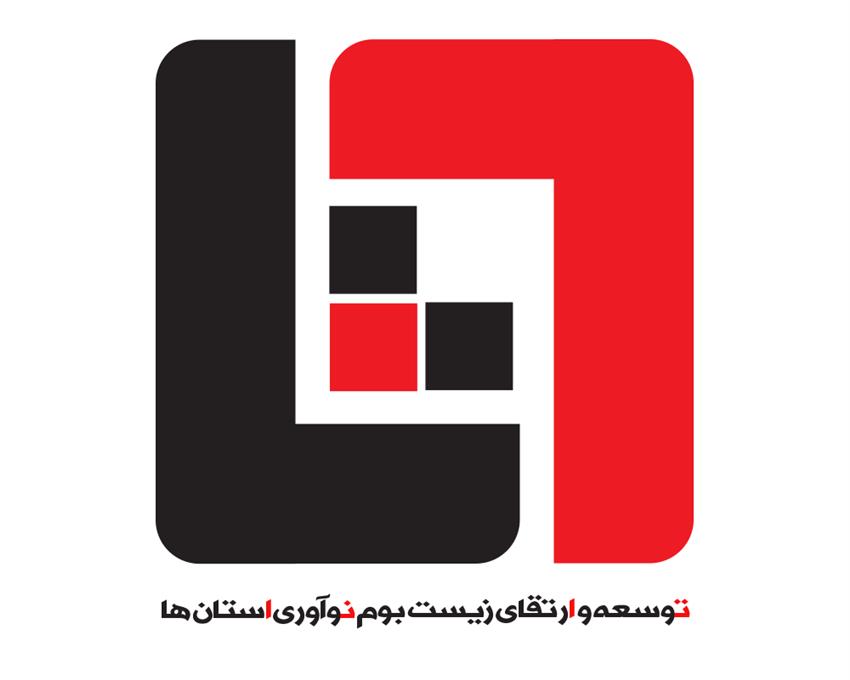 5
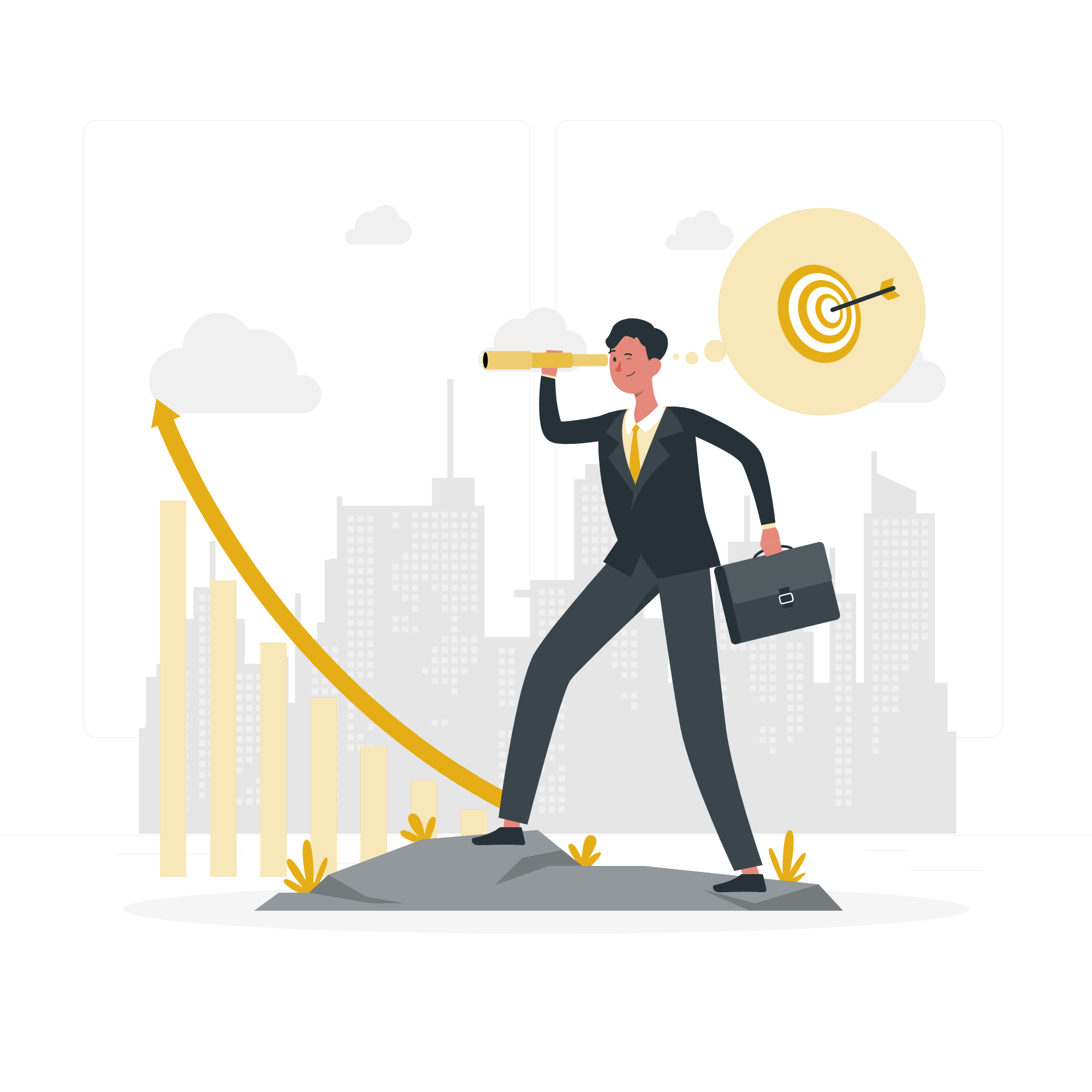 بازار هدف
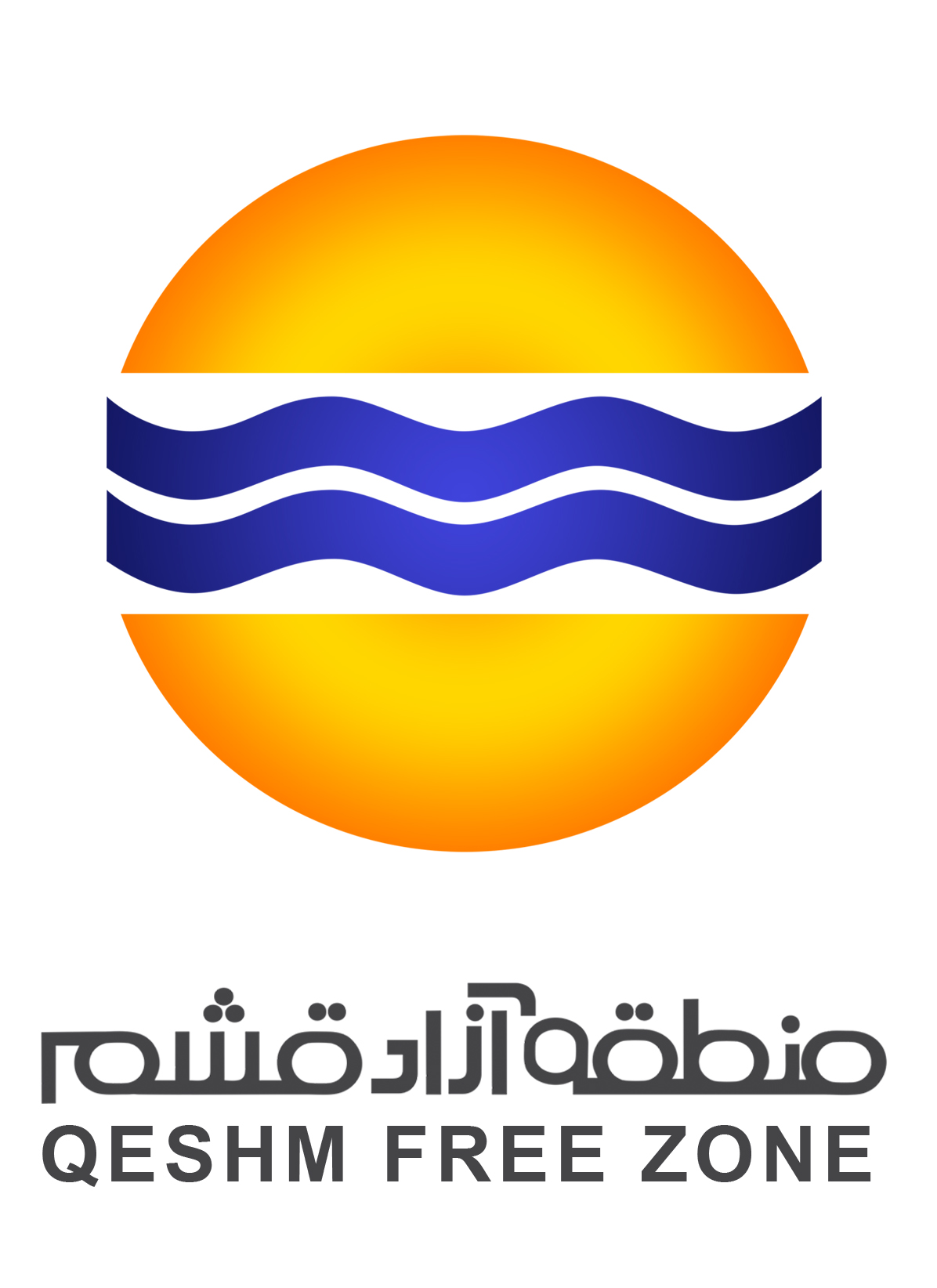 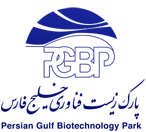 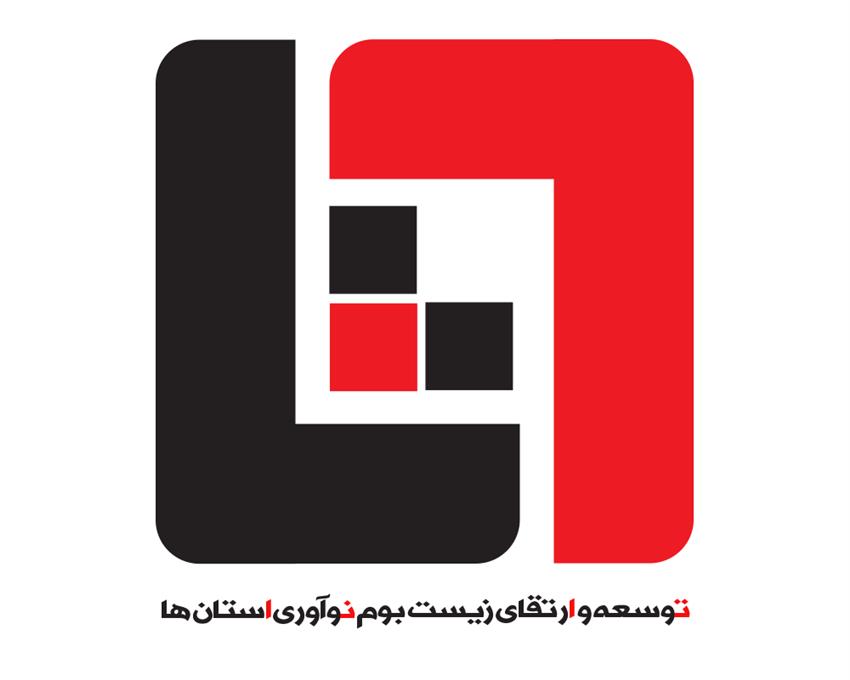 6
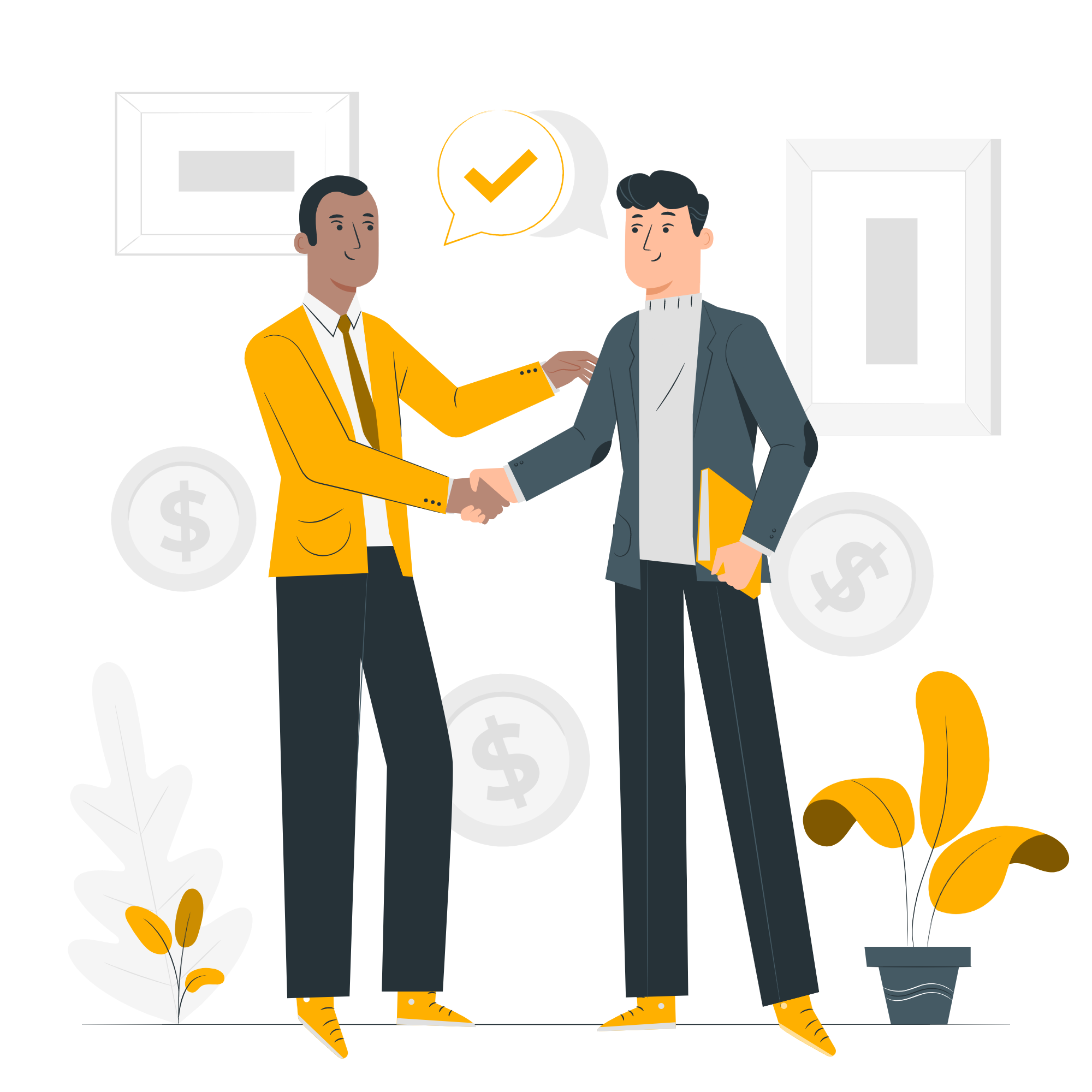 ارتباط
 با مشتری
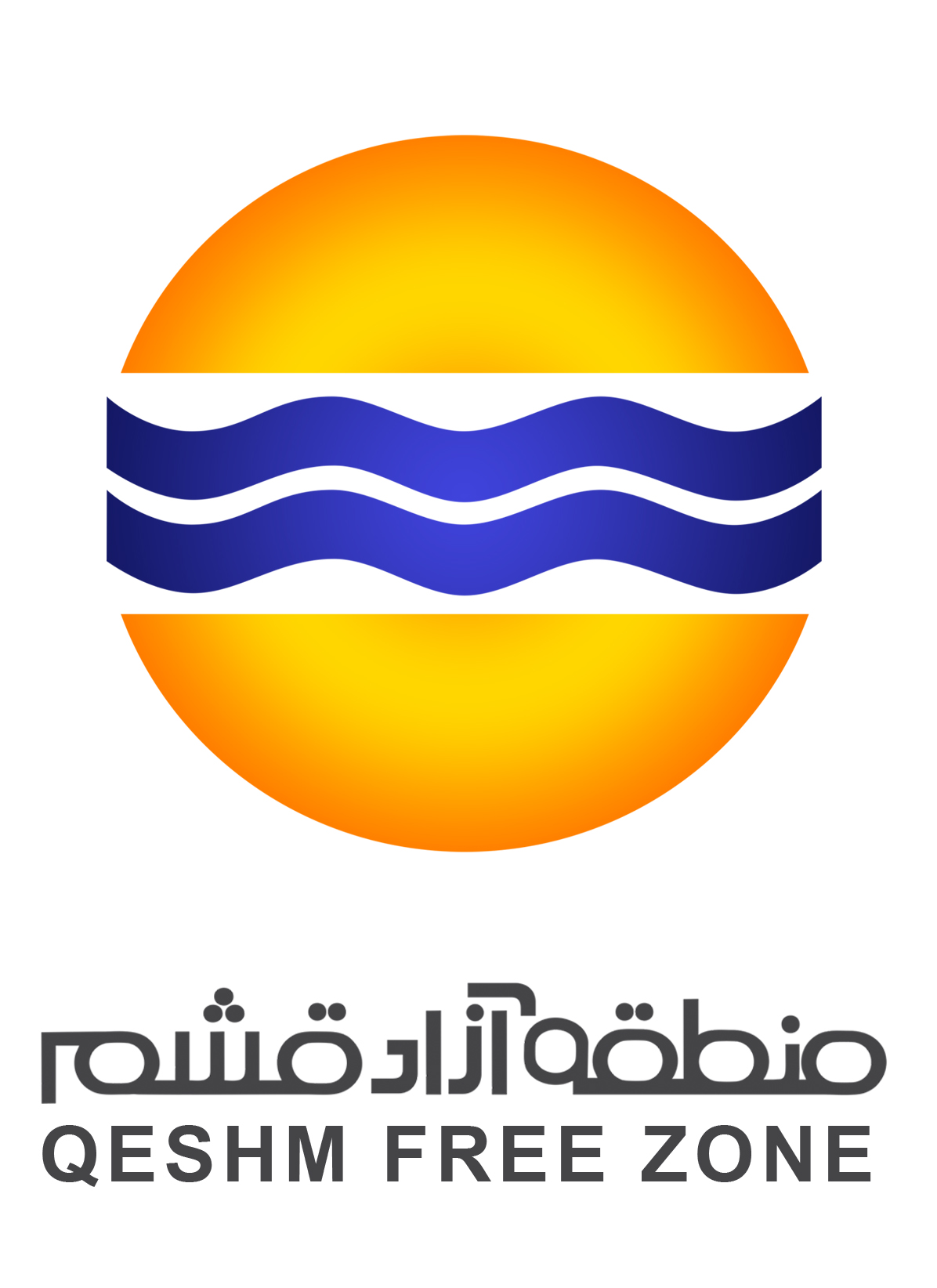 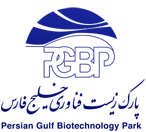 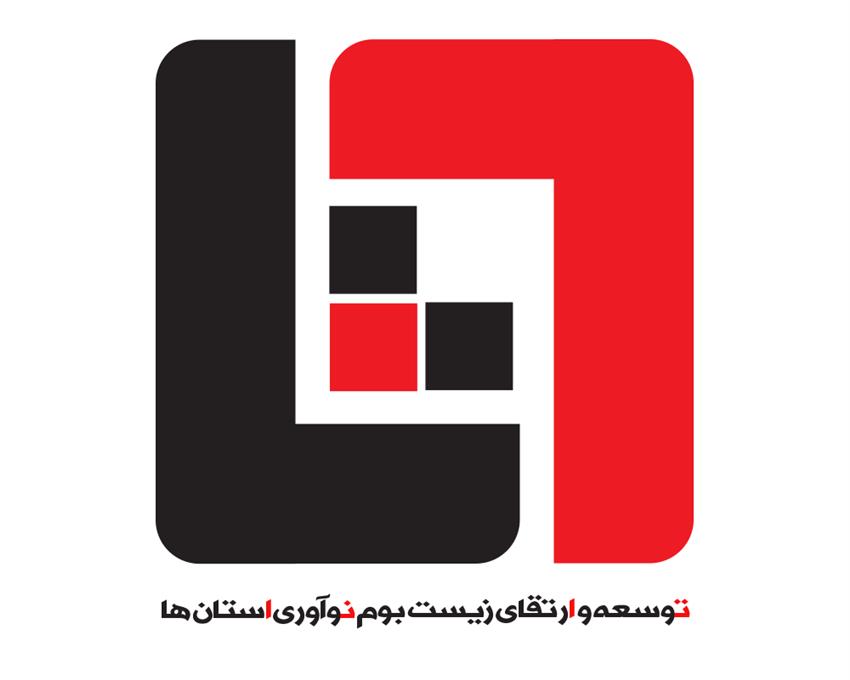 7
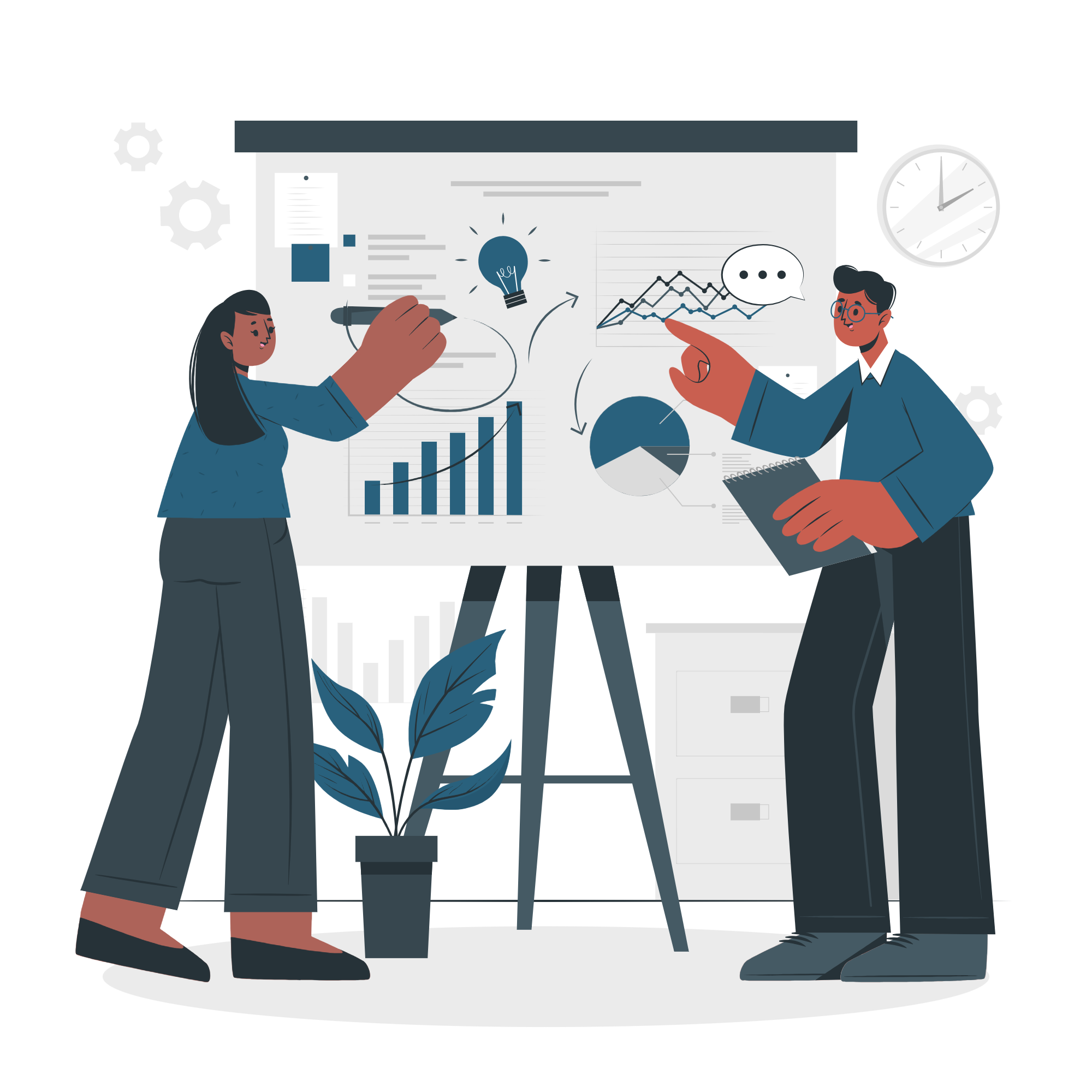 زمانبندی

 ارائه محصول
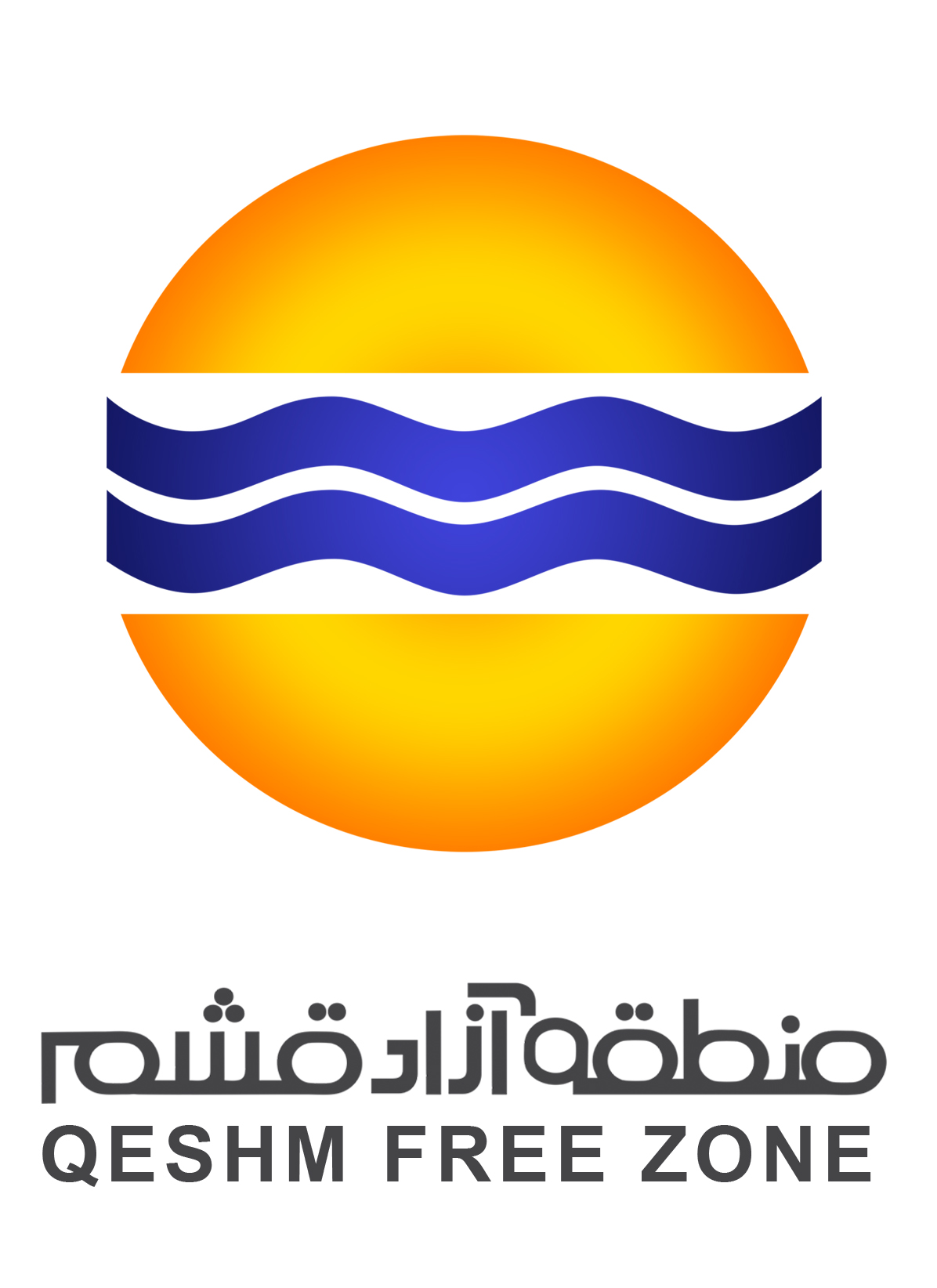 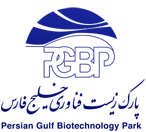 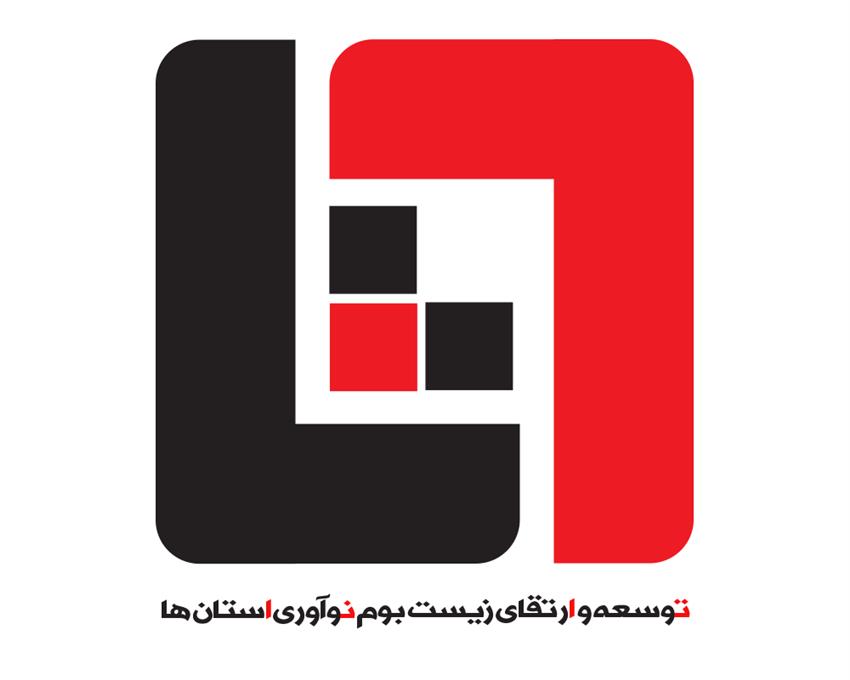 8
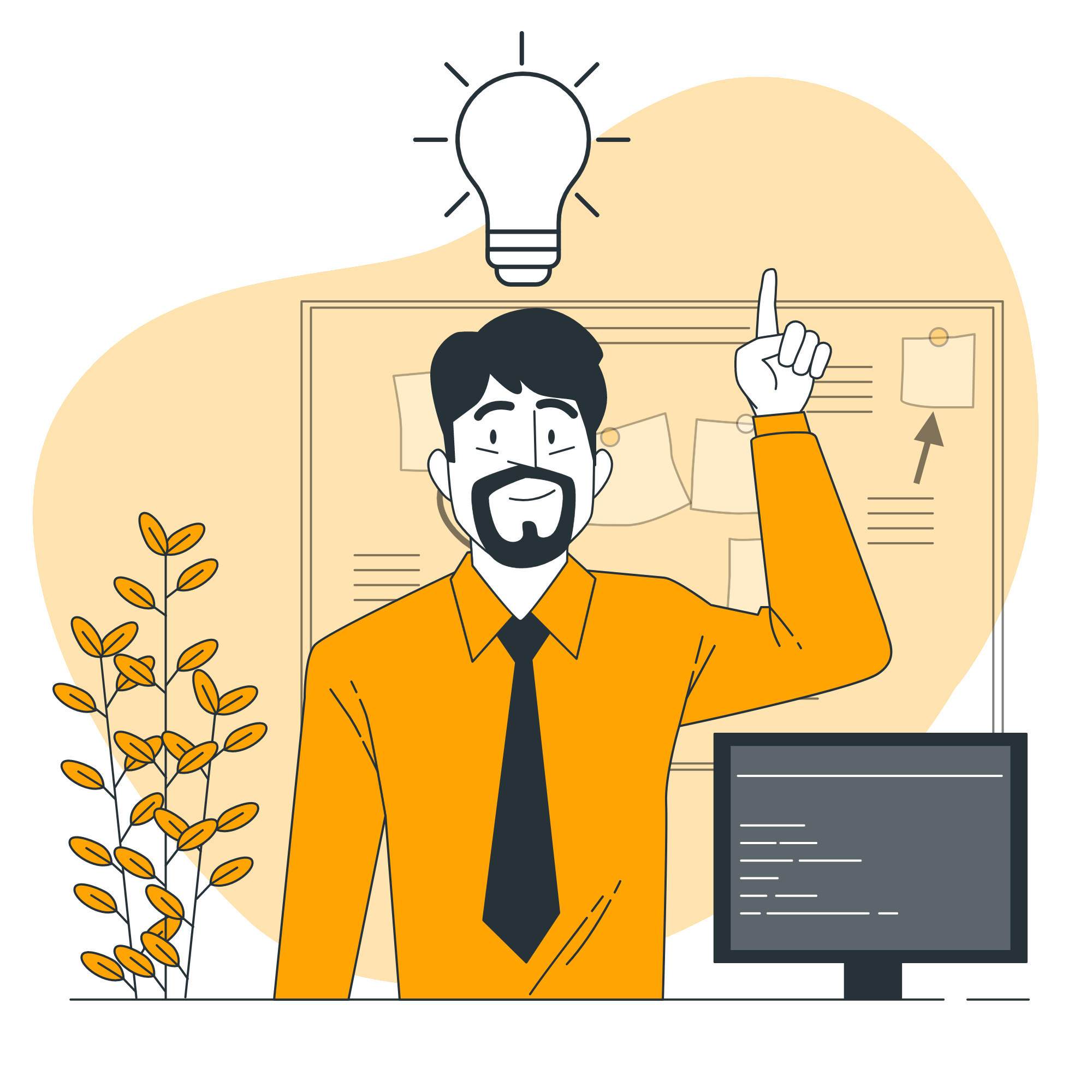 مدل 
کسب و کار
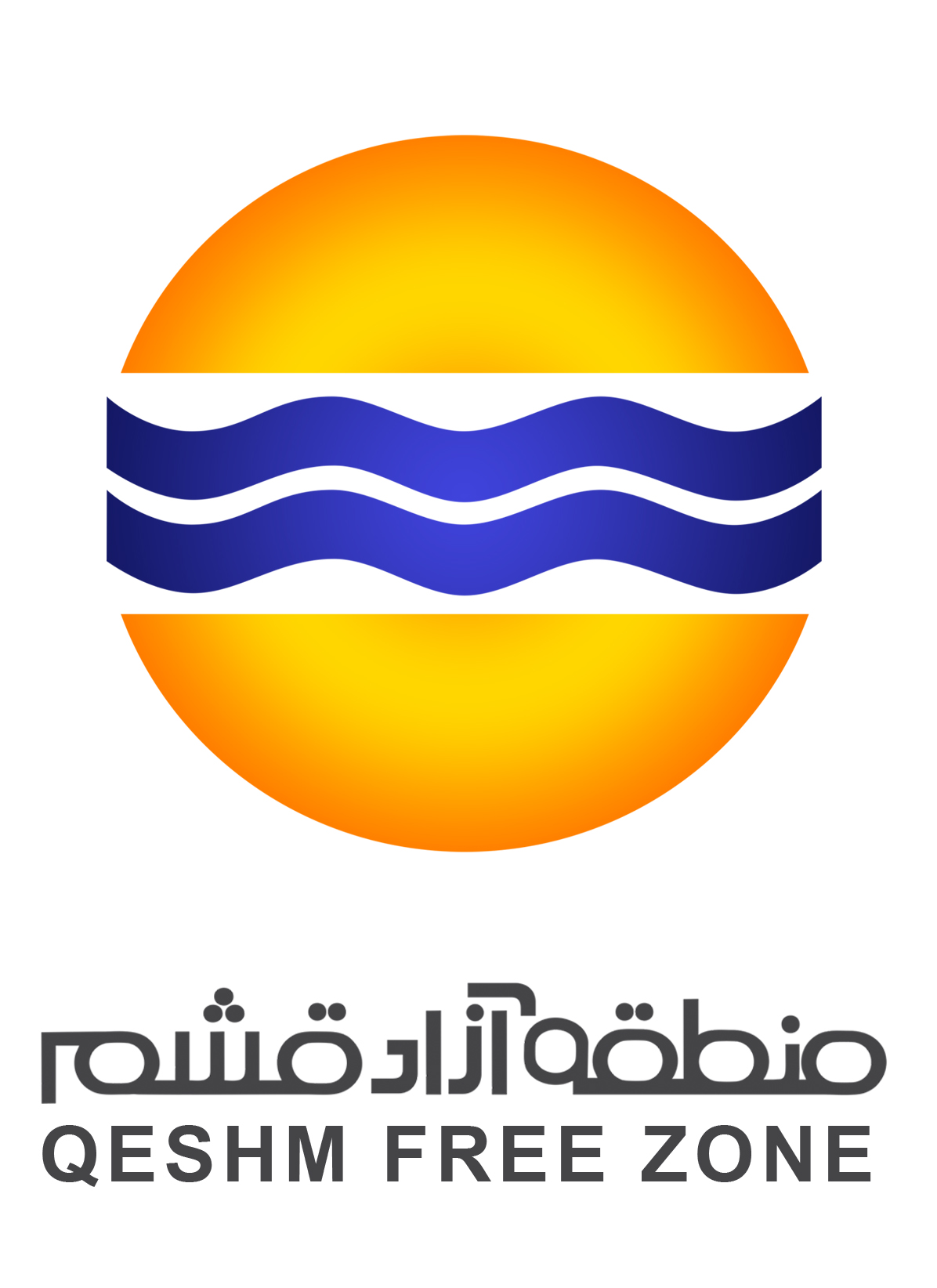 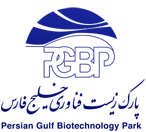 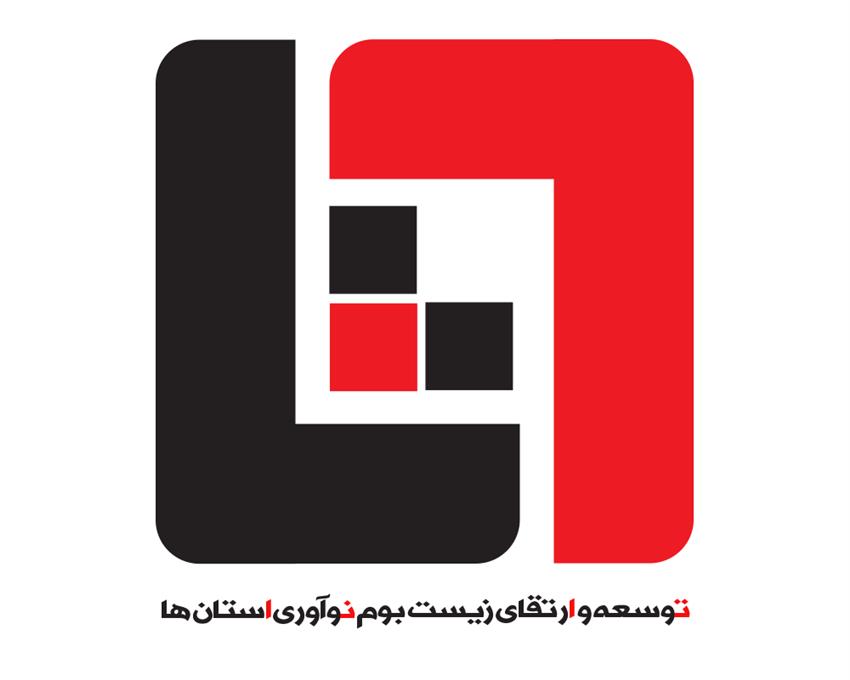 9
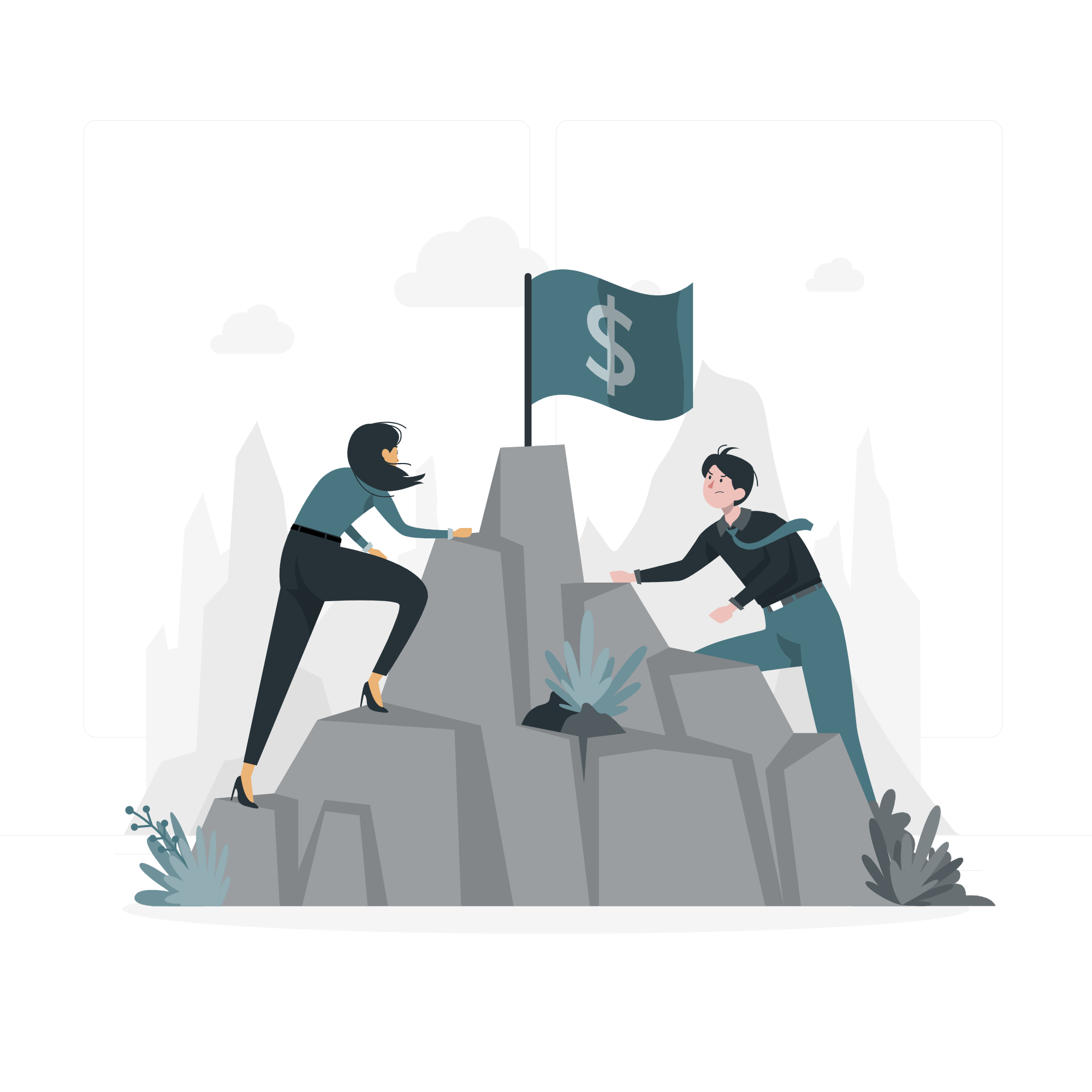 رقبا
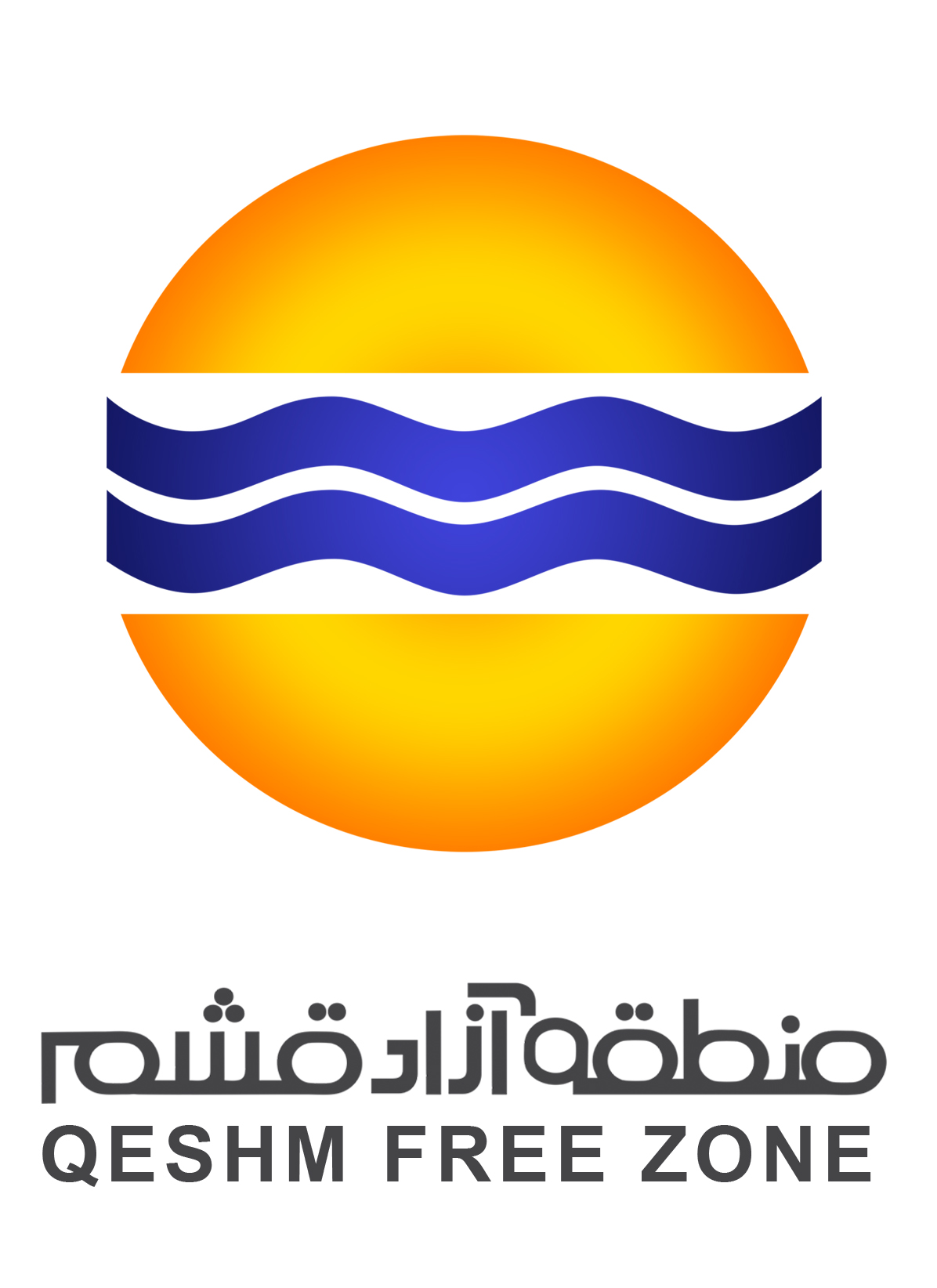 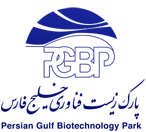 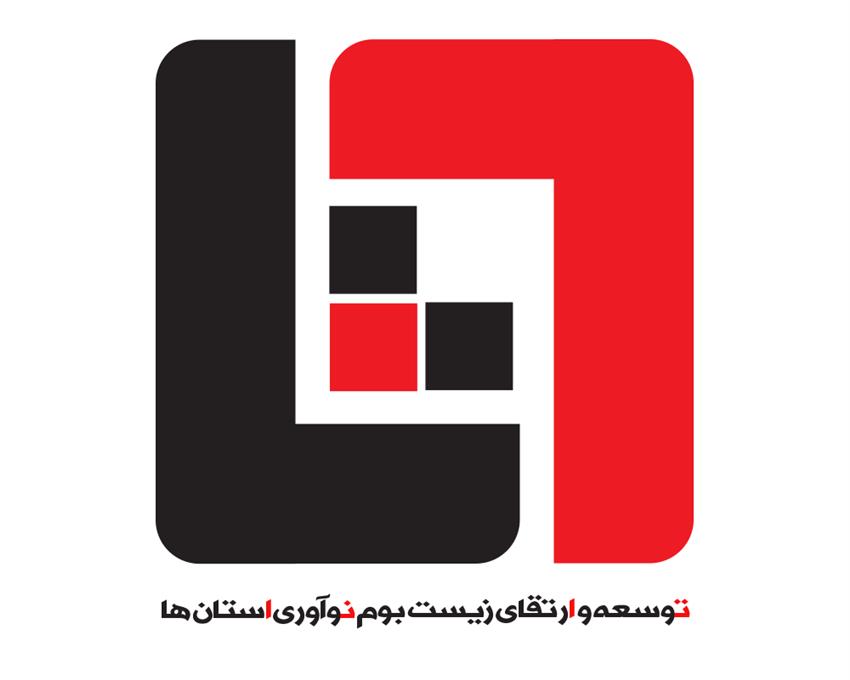 10
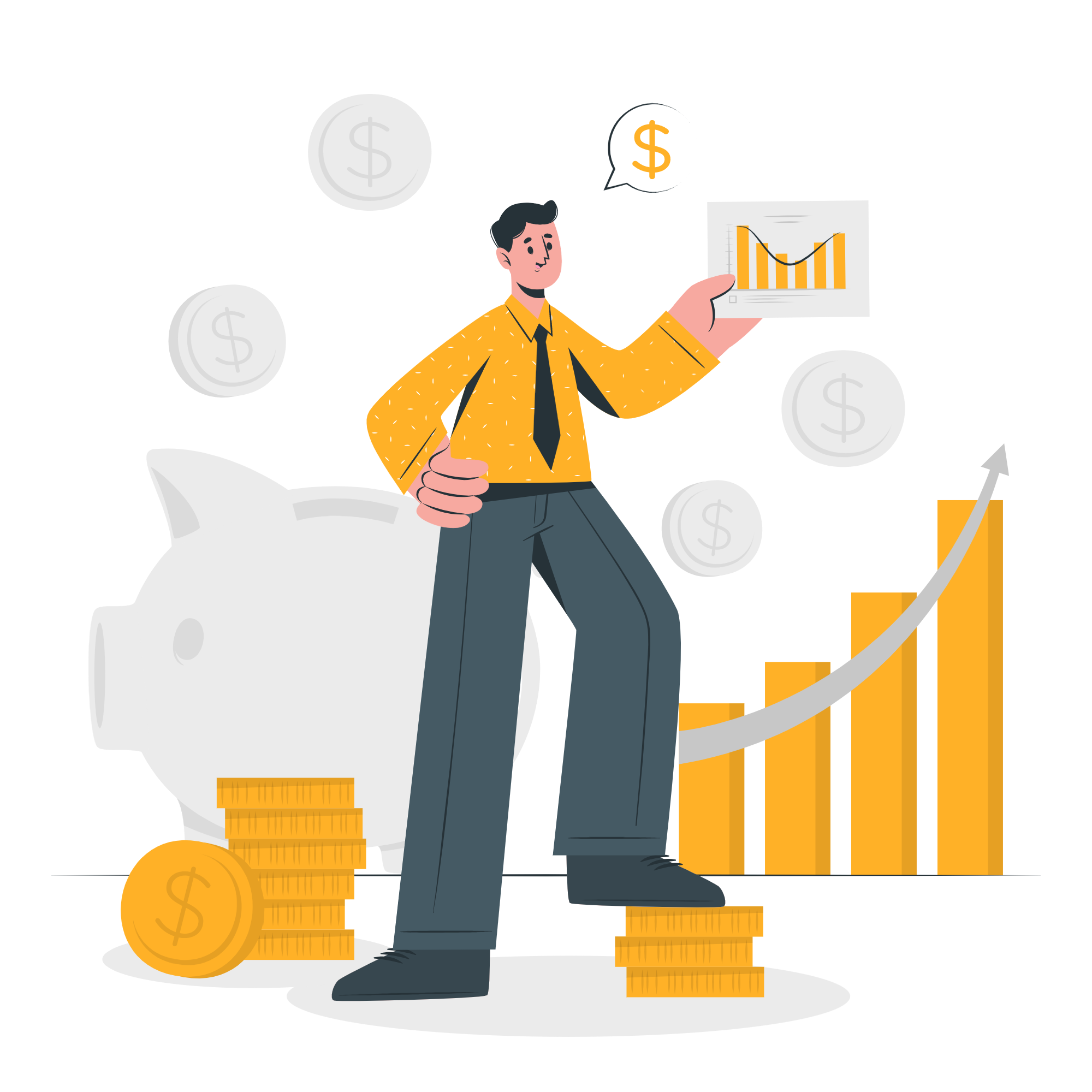 جریانهای  درآمدی
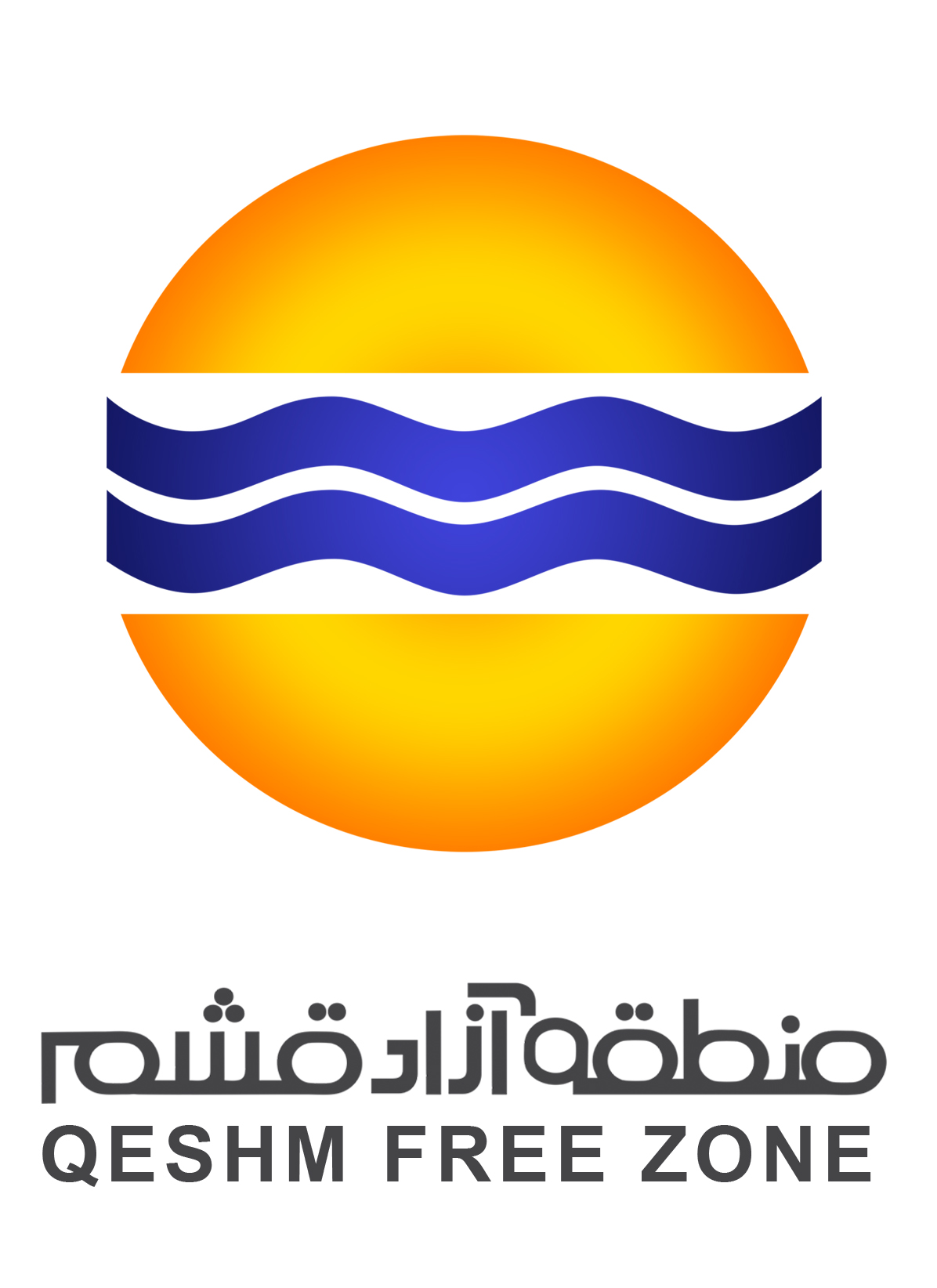 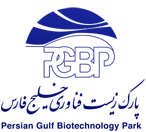 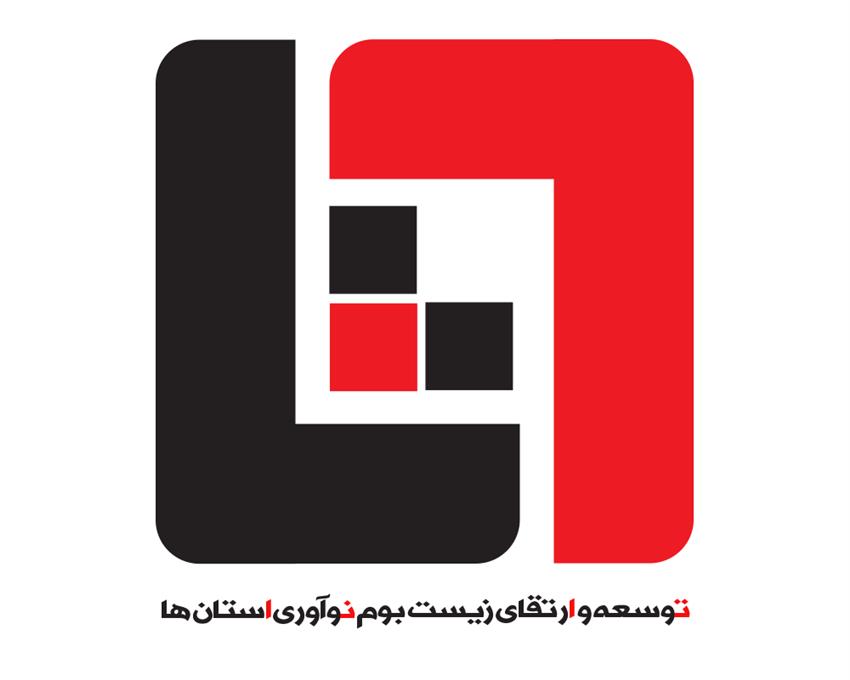 11
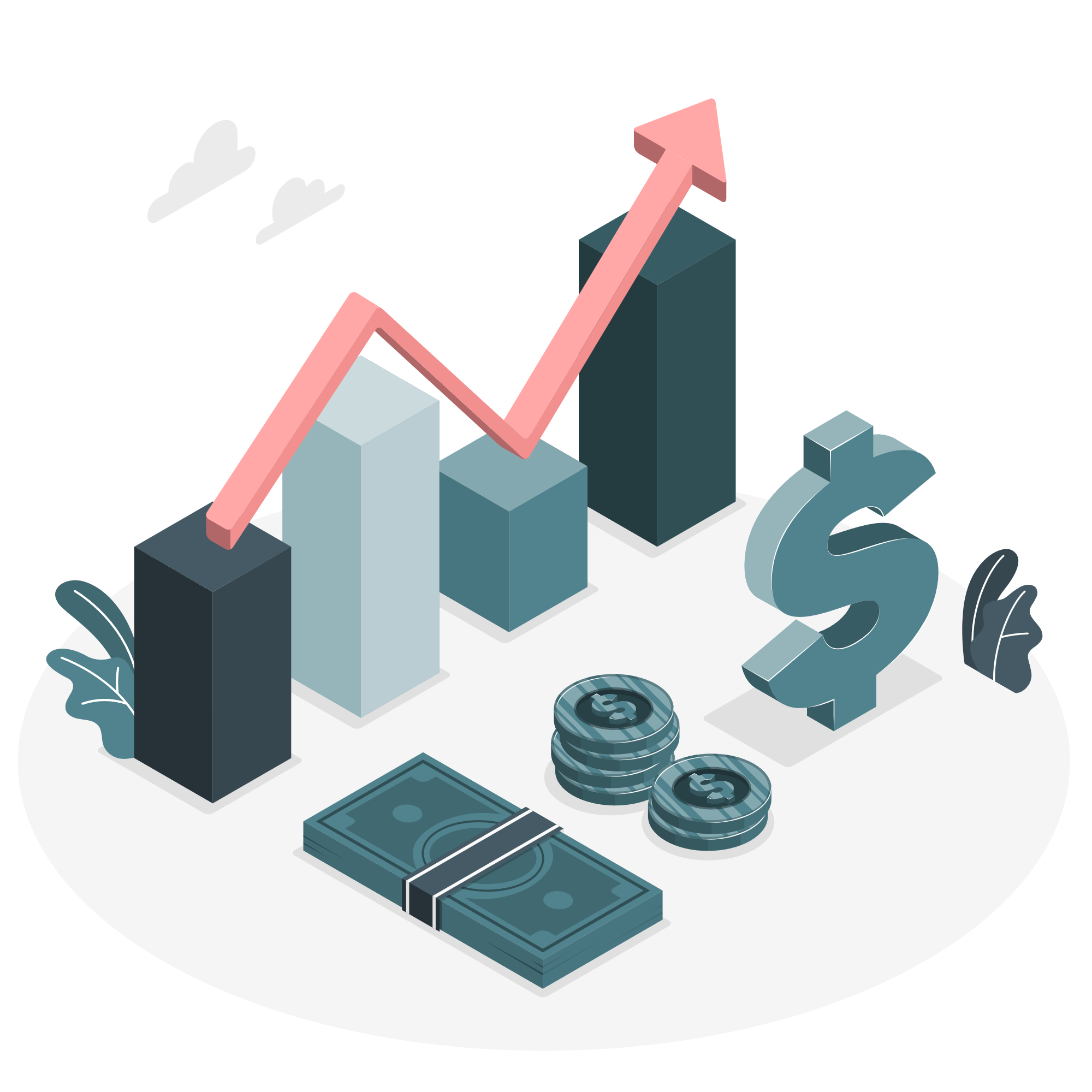 مالی و
 سرمایه
با سپاس
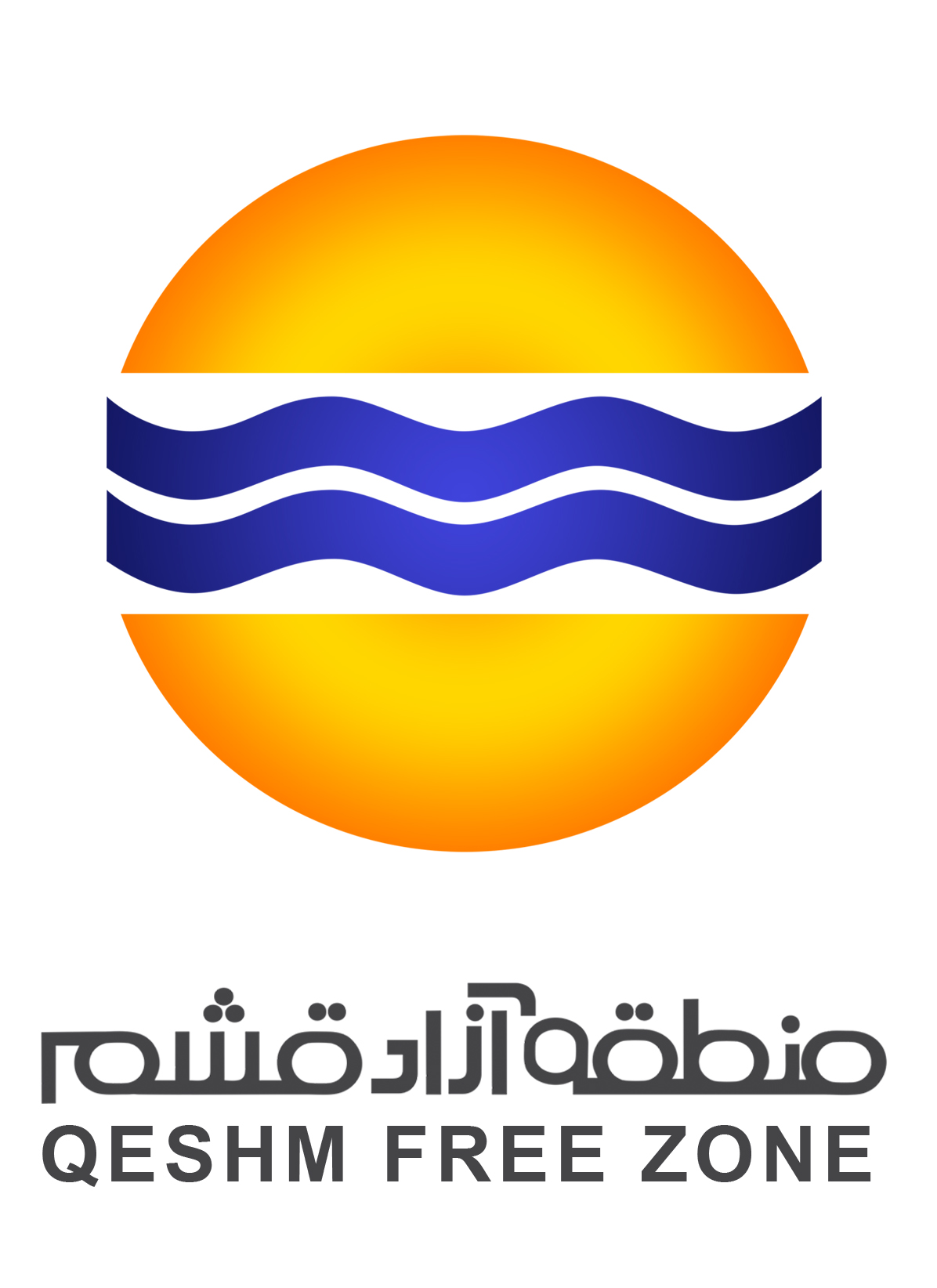 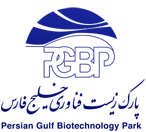 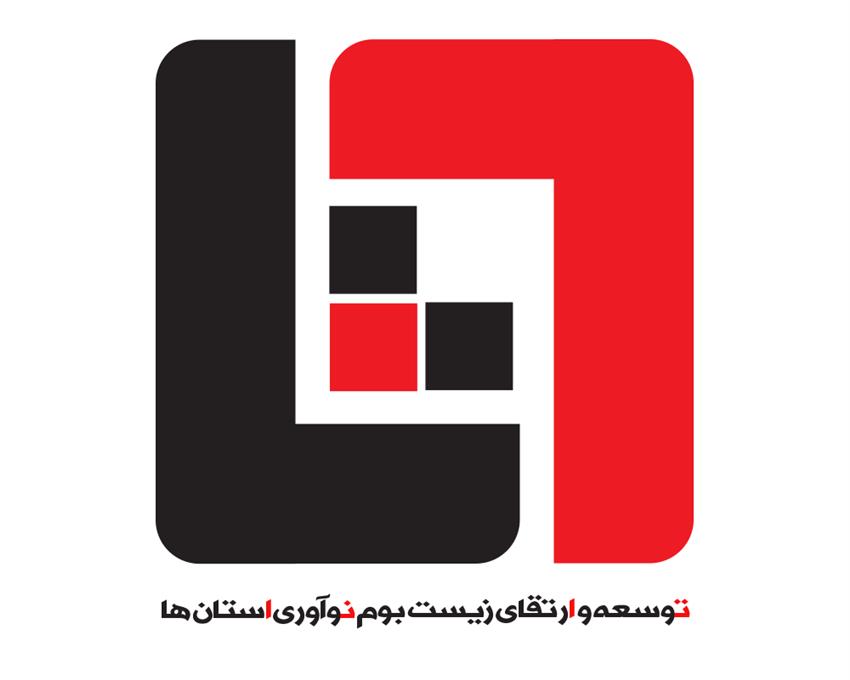